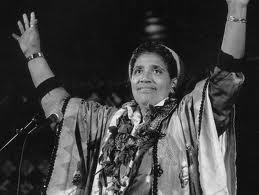 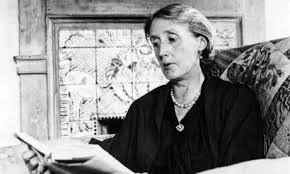 Virginia Woolf
Audre Lorde
Perceived barriers to becoming research active
action learning set
Unpacking key words
‘Perceived barriers’

‘Becoming’

‘Research active’

‘Women’
Presence and absenceHistorical legacies and our place in processes of historical change
‘In the early 1970s, only 1% of [UK] professors were women. Halsey & Trow’s survey of the academic profession published in 1971 reported that women academics were concentrated in the lowest ranks and made up only 10% of the academic staff.’ (Coate, ‘Feminist knowledge and the Ivory Tower: a case study’, 1999: 143)

European Research Council advanced research grants awarded to women in 2012: 12% (EU 2012)

UK professoriate, women members of: 22% average (from 7-8%)

Female academics submitted for the REF 2014: College of Social Science,  35%; Art, 50%; Science, 15%; 34% university overall
A challenging conjuncture
Gender politics and discrimination
organisational culture and politics
hegemonic masculine networks (career and recruitment)
intimidation, sexism, harassment and misogyny 
gendered epistemologies and disciplines
unequal power relations
lack of recognition and respect
built environments 

care

fear, insecurity, lack of confidence, ‘imposter syndrome’
‘passing’ to succeed
inexperience with career management
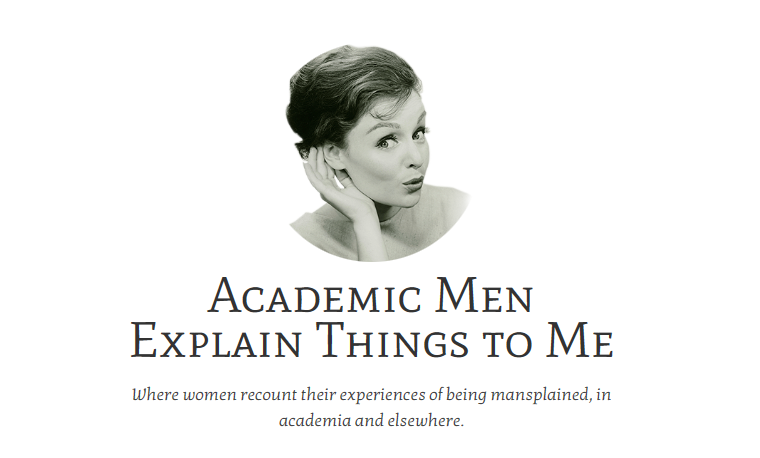 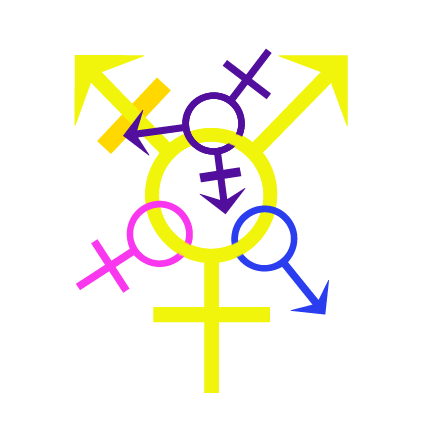 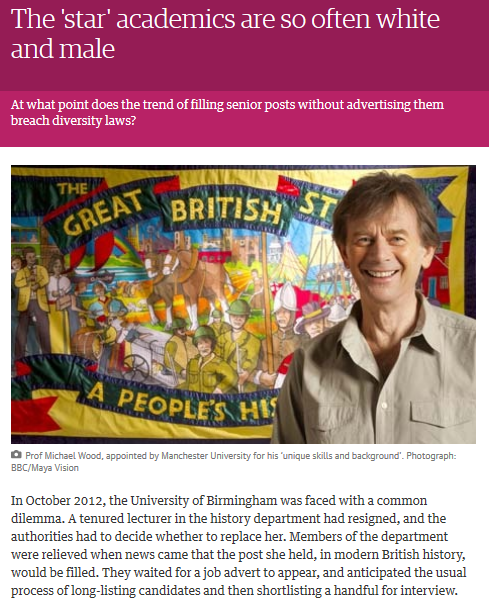 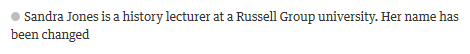 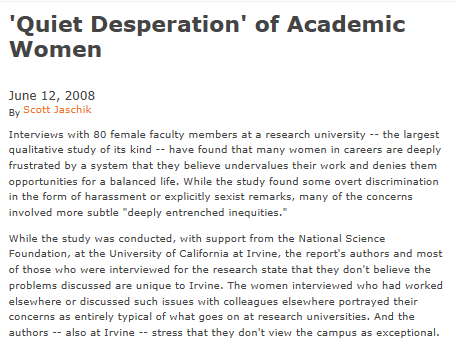 The action learning process
Everyone – take turns to identify something that you feel creates barriers to ‘becoming research active’ (write on paper/board)

Everyone – consider the offerings and choose one to focus on for this session (mark with pen/sticker) 

Presenter – elaborate on the issue/situation/problem

Other group members – ask the presenter questions to help deepen understanding and evoke possible alternatives

Presenter – come to a working conclusion and decides how will apply in practice

Everyone – reflect on what you believe the presenter has  learned and what you have learned and will consider/act on further
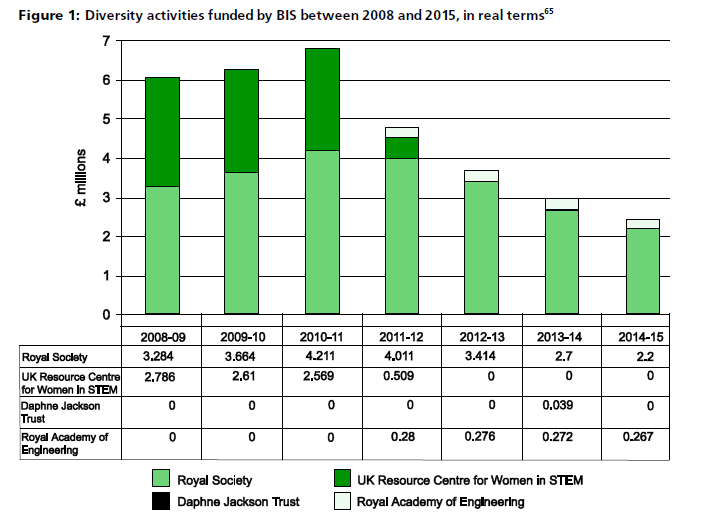 From the House of Commons Science and Technology Committee, 
‘Women in Scientific Careers’, sixth report of session 2013–14.
Invading space?
‘What happens when women and racialized minorities take up “privileged” positions which have not been “reserved” for them, for which they are not, in short, the somatic norm? What are the terms of coexistence? This is an encounter that causes disruption, necessitates negotiation and invites complicity.’
Nirmal Puwar, Space Invaders: Race, Gender and Bodies Out of Place, 2004